Citrus Slow DeclinePrevalent (Disease present) in all citrus growing areas
History and Importance:
1st reported from California (USA) in 1912.
5% losses overall.
Etiology
Nematode Disease. 
Tylenchulus semipenetrans
Symptoms
Encrusted root system.
Twigs dieback.
Yellowing of leaves, defoliation, premature shedding of fruits, reduction in number and size of fruits.
Symptoms
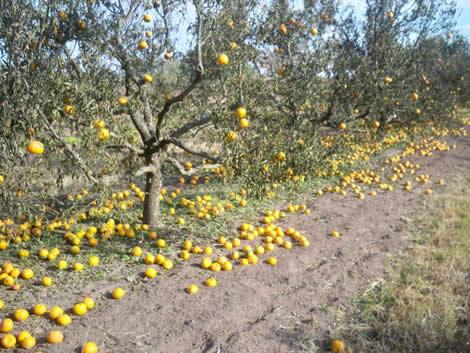 Decline tree
Symptoms
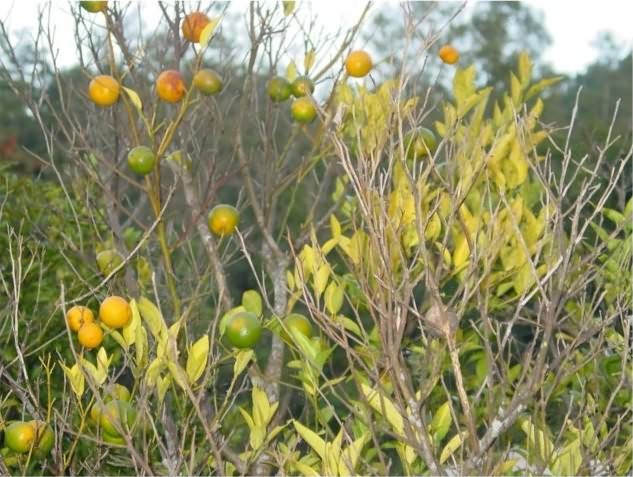 Decline symptoms
Disease cycle
Live on alternate host (olive grapevine)
Females lay eggs in gelatinous substance, remain safer for long time.
In soil may occur as deep as 4 meters.
Planting material is secondary source of spread.
Management:
Hot water (45°C for 25 min)
Treat nursery with nematicide (nemacur).
Pre and post plant soil fumigation (Nemagon, D-D mixture, Vapam).